Full-Stack, Real-System Quantum Computer Studies Noise-Adaptive Compilation, Technology Comparisons and Architectural Insights
Original slides Prakash Murali
Princeton University
(modified by Frank Mueller, NCSU)
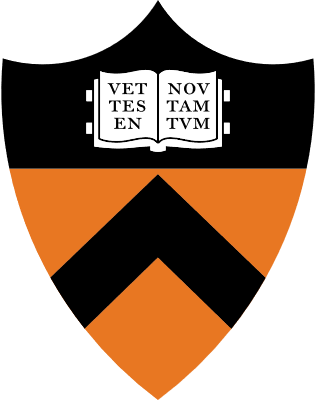 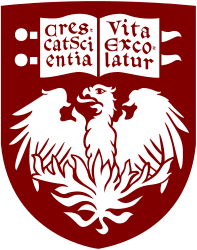 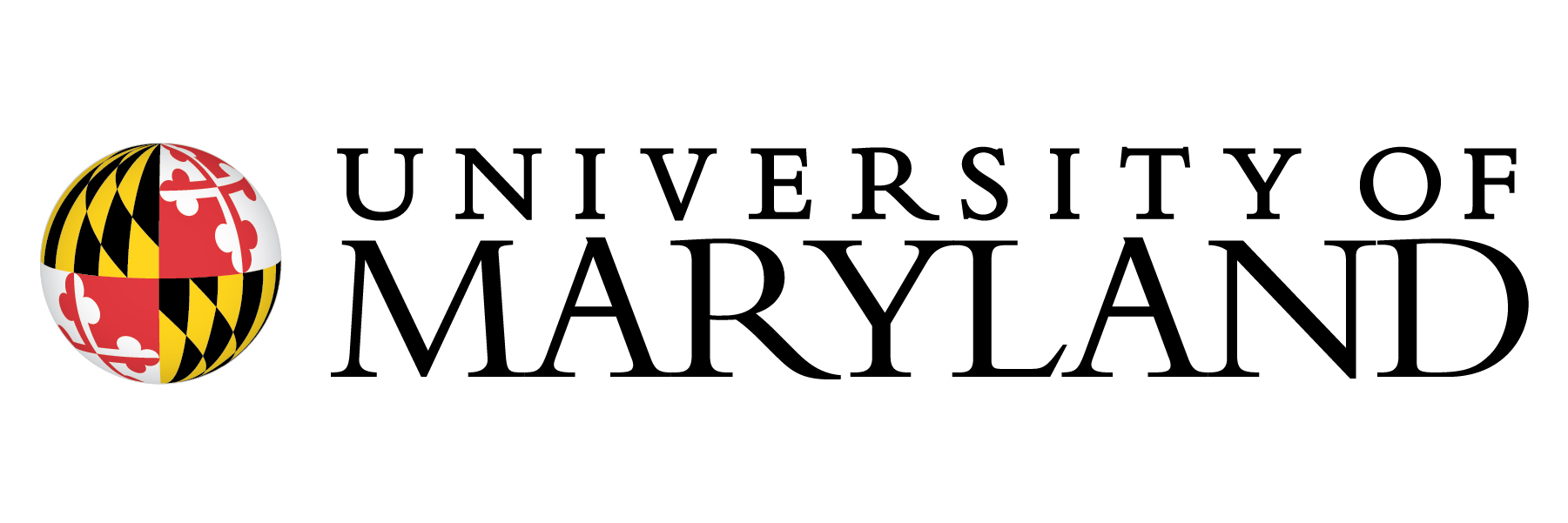 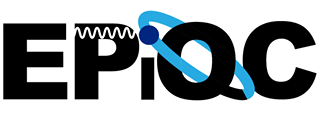 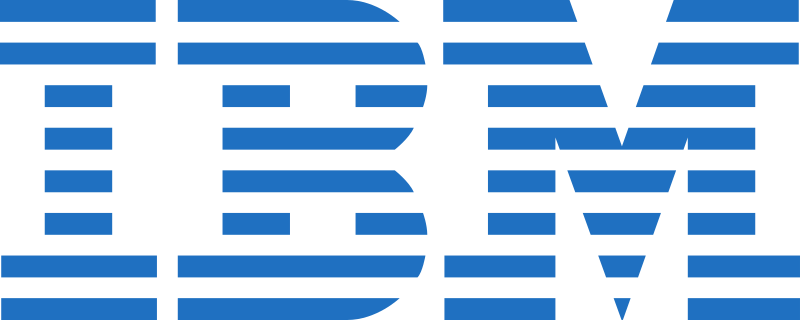 Quantum Systems Research
Main Venues
Systems: ASPLOS
Architecture: MICRO, ISCA, HPCA
Programming Languages: PLDI
Main Focus: Mitigate noise
Agnostic of root cause of noise (environment, qubit imperfection, cross talk…)
Studies to better understand noise source
Subsequent techniques to reduce noise (cannot eliminate it)
On actual hardware: IBM Q, Rigetti, D-Wave…
In simulation:  QX, …
Quantum Computing: Fundamentally New Paradigm
|0⟩
Applications in chemistry, optimization, cryptography
Basic building block: Qubit 
Photons, ion trapped in an electromagnetic field, superconducting qubits 
State is probabilistic superposition of 0 and 1
 α|0⟩ + β|1⟩, complex amplitudes α and β
Measurement: Collapses state to either |0⟩ or |1⟩
Operations on qubits: Gates
Single qubit gate: rotations on the unit complex sphere
NOT gate on α|0⟩ + β|1⟩ produces β|0⟩ + α|1⟩
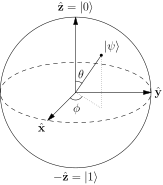 |1⟩
Qubit
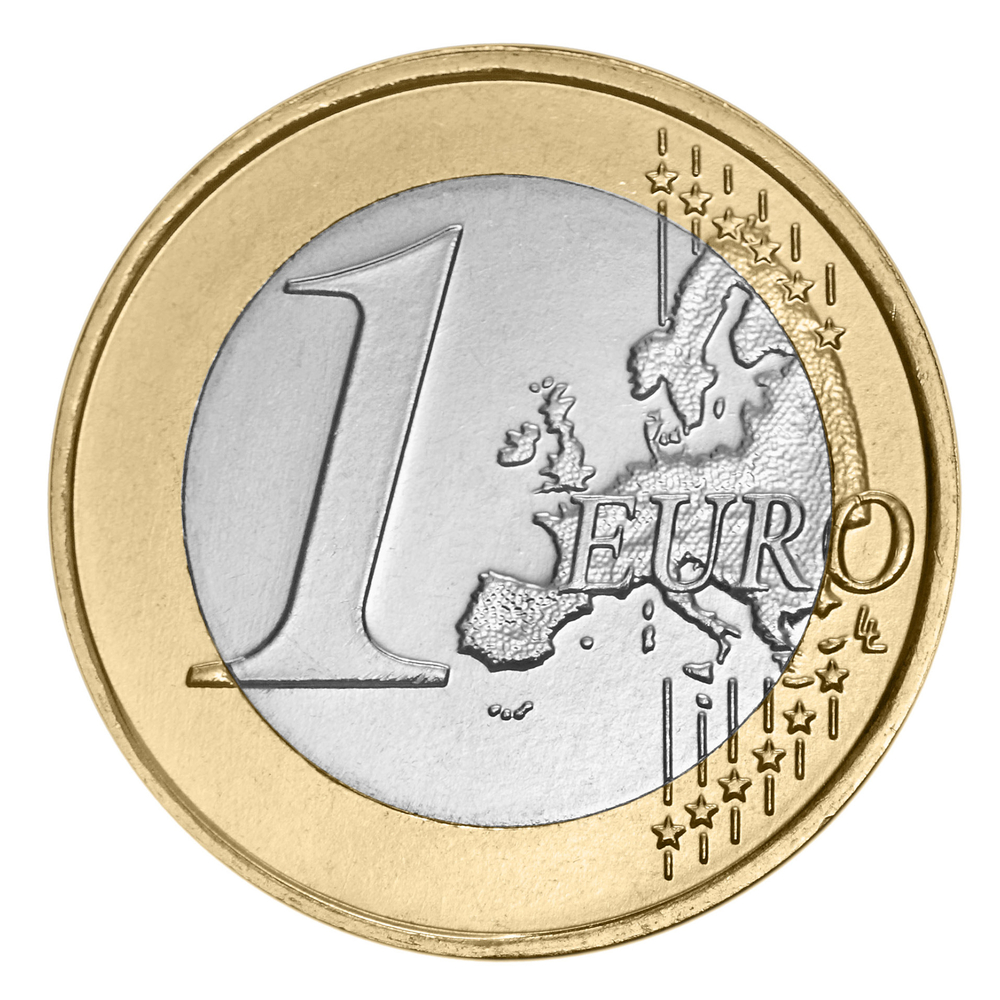 Key Enablers of Quantum Speedups
Superposition of states within a quantum bit (qubit)
Large and probabilistic representation of possibilities
Entanglement of states between qubits
Correlations between qubit states, once entangled.
Einstein: ”Spooky action at a distance”
Entangled correlations can be maintained even if qubits are physically distant (1400 kms distance record set last year)
Kilometers
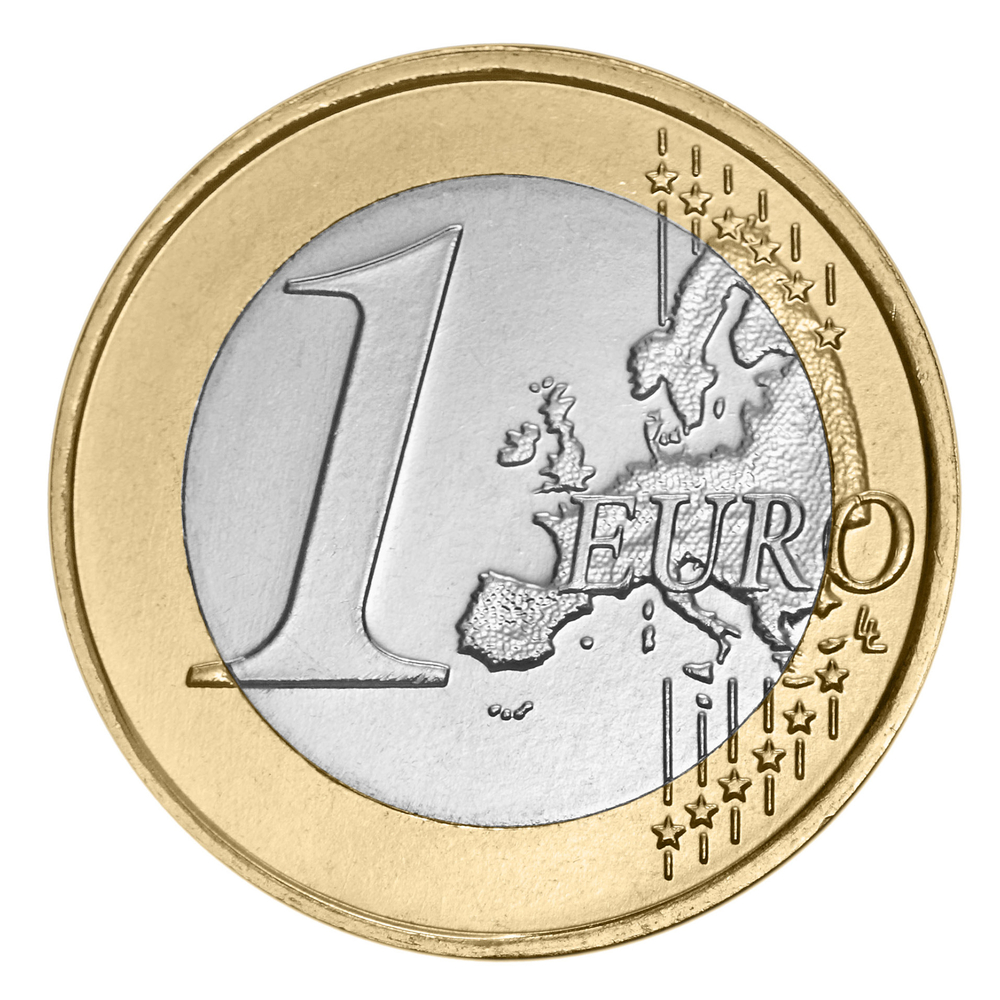 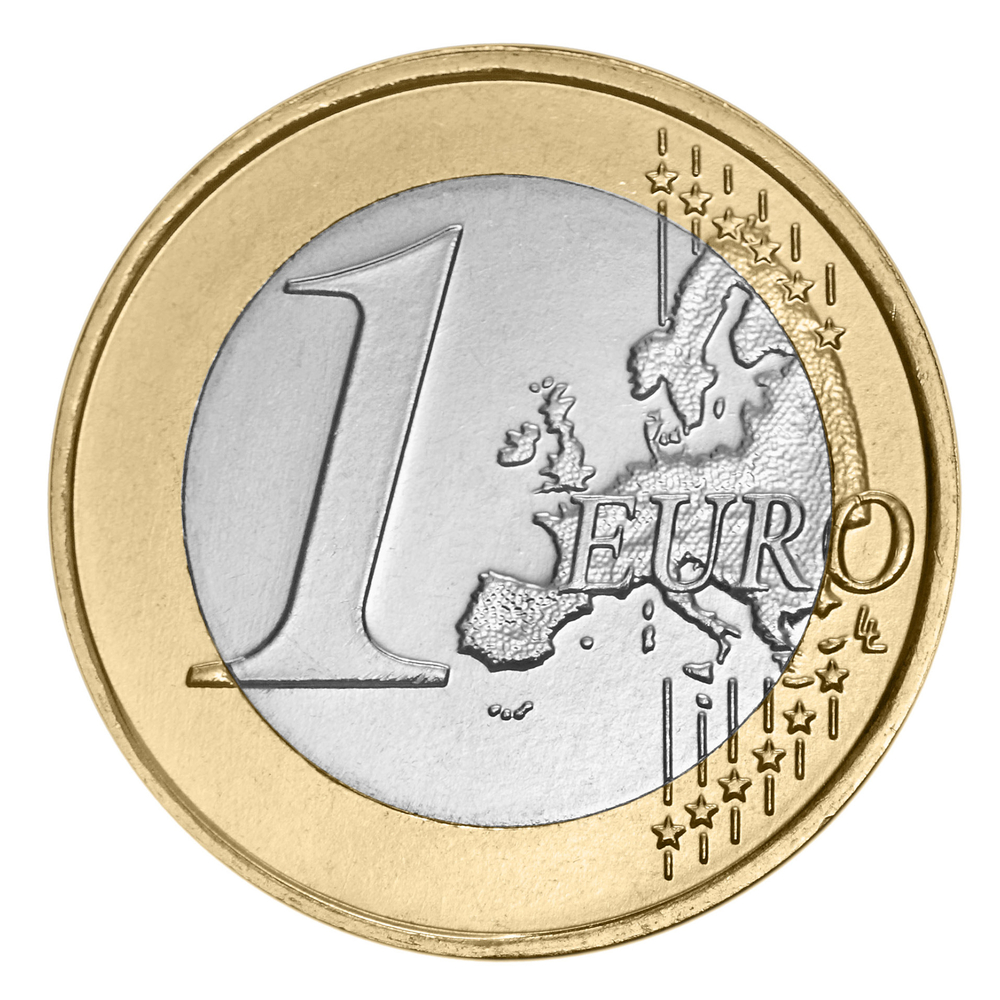 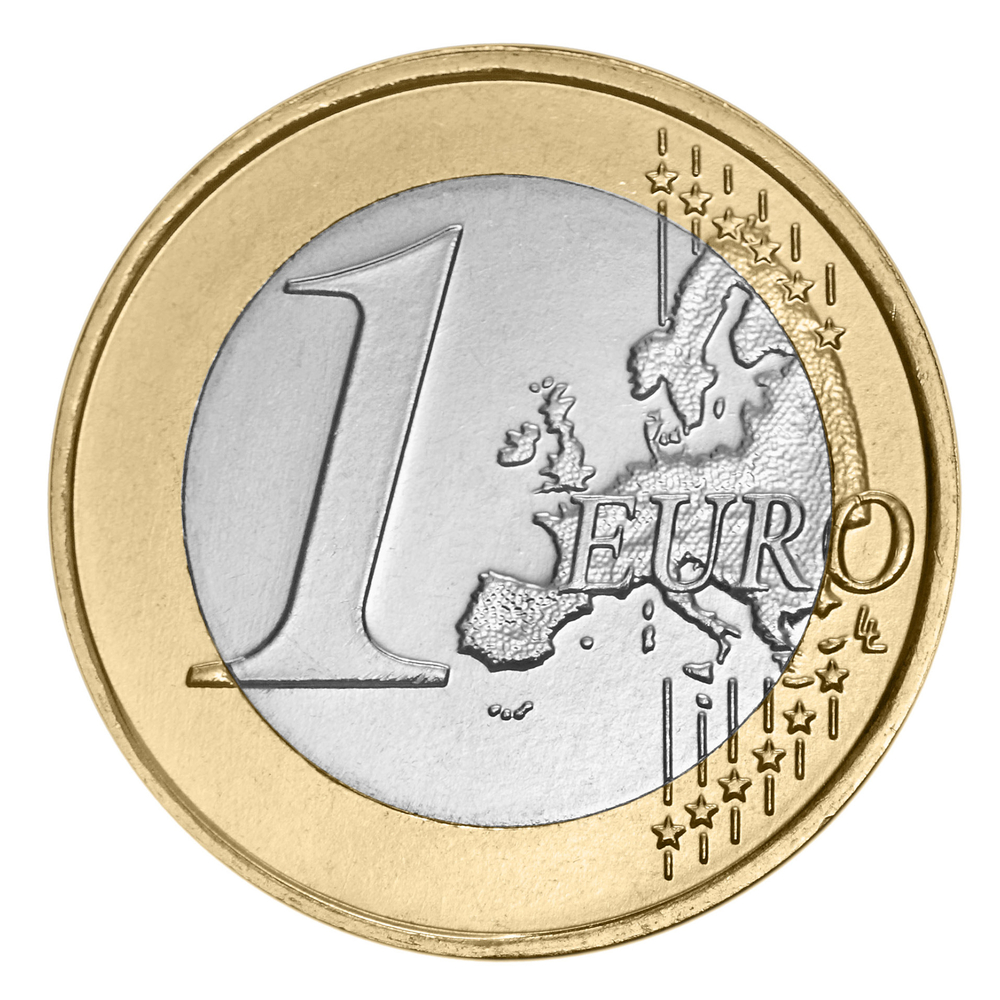 Together, these properties support novel algorithms that can represent and explore large state spaces faster— sometimes exponentially faster—than classical computing.
?
Entangle.  (~ QC Gate operation)
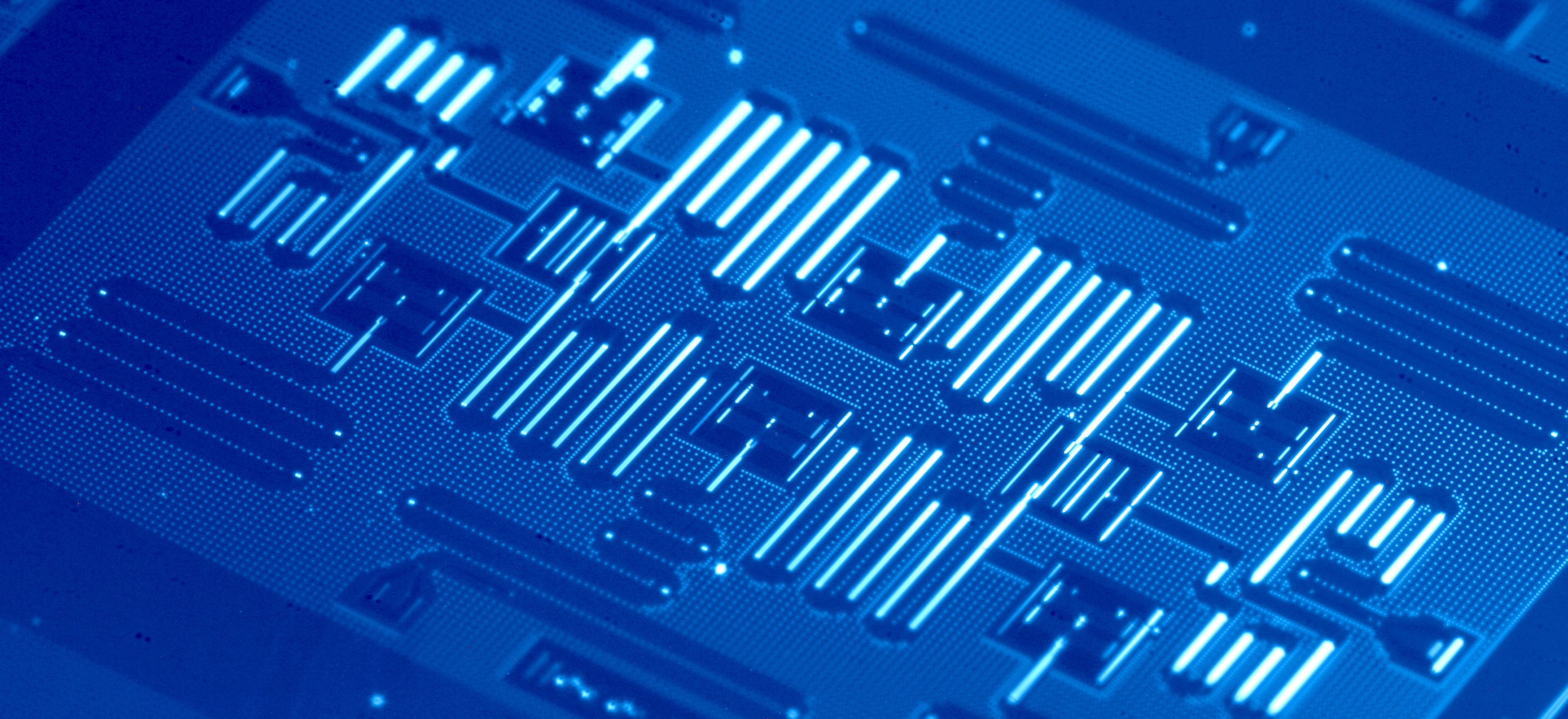 Noisy-Intermediate Scale Quantum Computing (NISQ)
5-53 qubit systems operational. 72+ qubits announced at IBM, Rigetti, Google, IonQ etc.
NISQ: Noisy operations, 10-1000 qubits
Large applications need 103-106 qubits
But, large state space even with 72 qubits
Need new algorithms and good software tools for efficiently using NISQ devices and bridging the the algorithm-hardware gap.
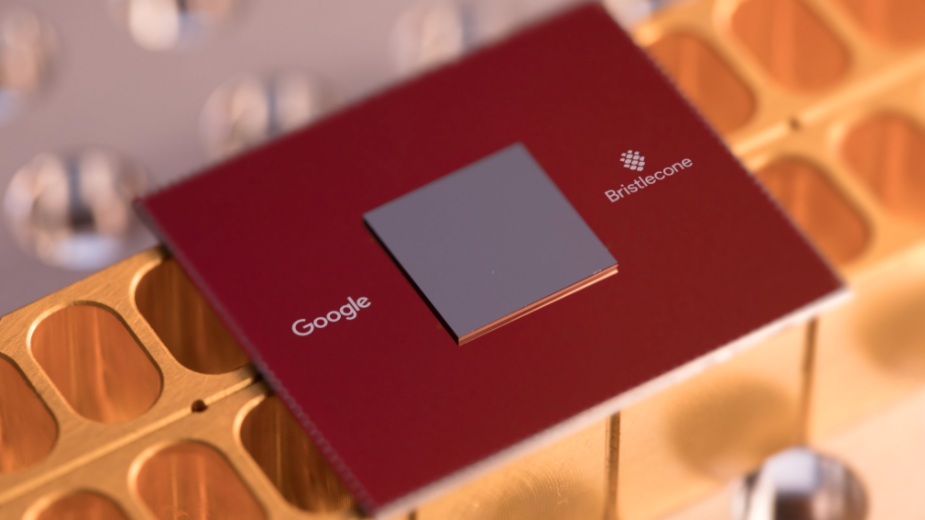 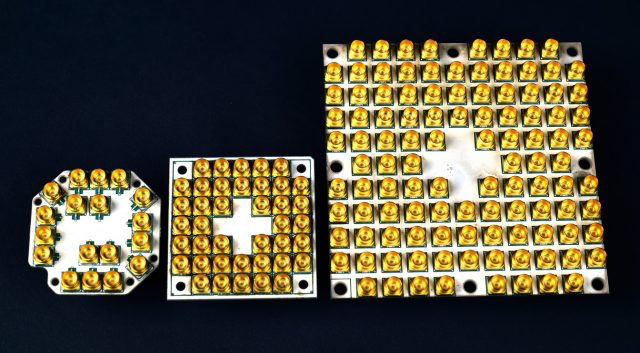 Source: IBM, Google, Intel
Quantum Systems Today
~1950’s Classical Computing
Today’s Classical Computing
Quantum Toolflows
Algorithms
Algorithms
Algorithms
High-Level Languages
High-level QC Languages.
Compilers.
Optimization.
Error Correcting Codes
Orchestrate classical gate control, 
Orchestrate qubit motion and manipulation.
OS
Compiler
Architecture
Modular hardware blocks: Gates, registers
VLSI Circuits
Assembly Language
Semiconductor transistors
Qubit implementations
Vacuum Tubes, Relay Circuits
My Work
High-Level Language Programs
Cross-Platform 
Hardware-Software Assessment
[ISCA ‘19]
Exploration of architectural design choices, analysis of program performance across IBMQ, Rigetti, University of Maryland.
Compiler
Noise-Adaptive Compilation
[ASPLOS ‘19]
Optimize programs using variations in qubit and gate noise properties.
Quantum Assembly Language
Gate implementation, calibration
Hardware qubits
[Murali, Baker, Abhari, Chong, Martonosi ASPLOS 2019]
[Murali, Abhari, Linke, Martonosi … ISCA 2019]
[Speaker Notes: In my research work, I am looking at this stack from the perspective of NISQ quantum systems. Specifically, I ask questions such as What are the best ways to compile...? What are the right metrics..? What factors...? From this perspective, I first developed an efficient compilation method for NISQ quantum systems. We call this noise-adaptive compilation.]
Tight Resource Constraints in NISQ Systems
Need near-optimal mapping of program qubits onto 
highly resource constrained devices
Need a good initial placement of program qubits on hardware qubits
Operation orchestration to reduce communication between qubits
Reduce operational and decoherence errors which cause program failure
Current Approaches are Insufficient for NISQ
Compile once per input: more optimization opportunities
Reduce program execution time to avoid decoherence
Communication/SWAP optimizations 
Used in IBM, Rigetti, Google compilers
NISQ systems have ~10X spatial and temporal noise variation!
Noise-unaware compilation leads to incorrect program execution, 
not just a performance penalty.
[Speaker Notes: Noise-unaware executables have highly erratic behavior: succeed today but fail tomorrow because of unpredictable errors]
Our Work: Noise-Adaptive Compilation
Compile once-per-execution using noise characterization data 
Strategy 1: Place program qubits onto hardware qubits based on operation error rates
Strategy 2: Reduce decoherence errors by scheduling gates to finish within the coherence time of each qubit
Strategy 3: Reduce communication and use reliable routing paths, avoiding bad gates
Full stack compiler targeted for a real QC system IBMQ16
Up to 18X, average 3X improvement in the success rate of program execution compared to IBM Qiskit compiler.
Program operations
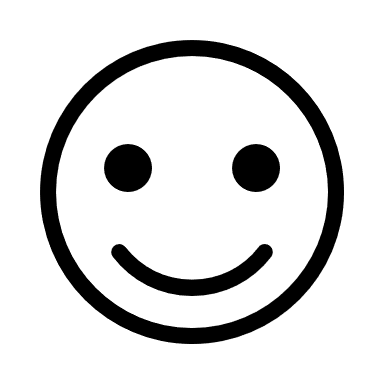 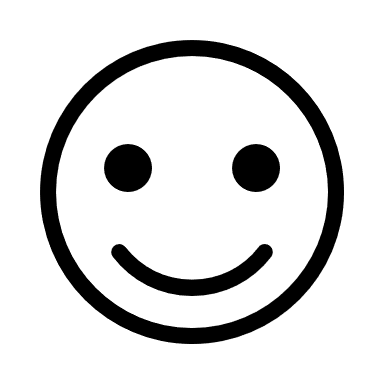 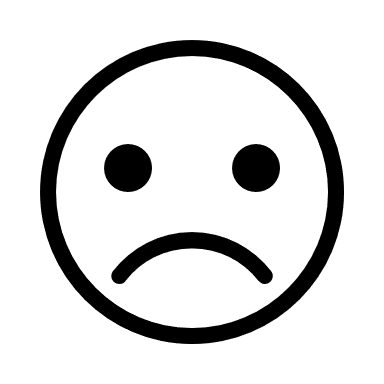 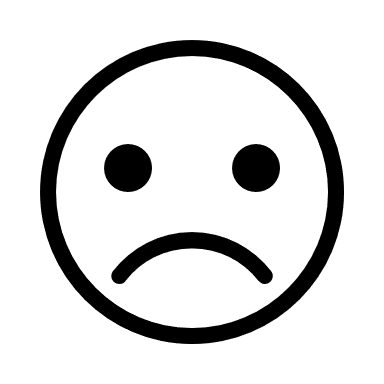 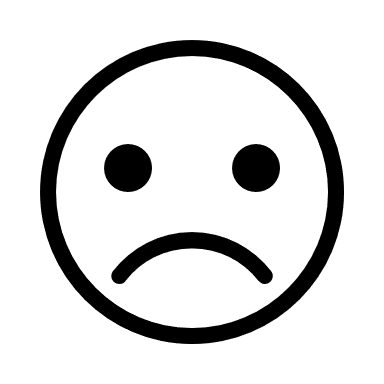 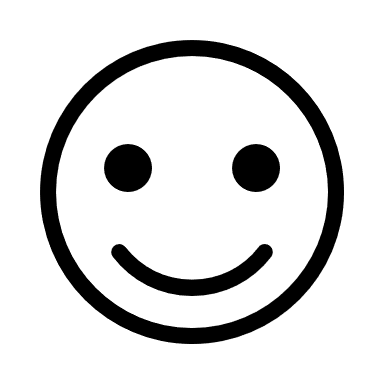 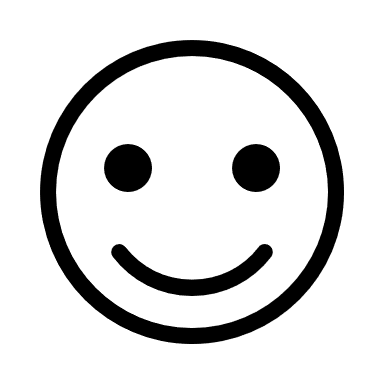 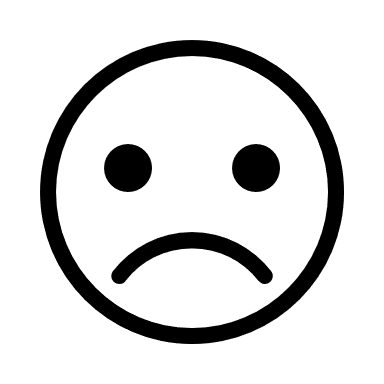 Hardware Qubits
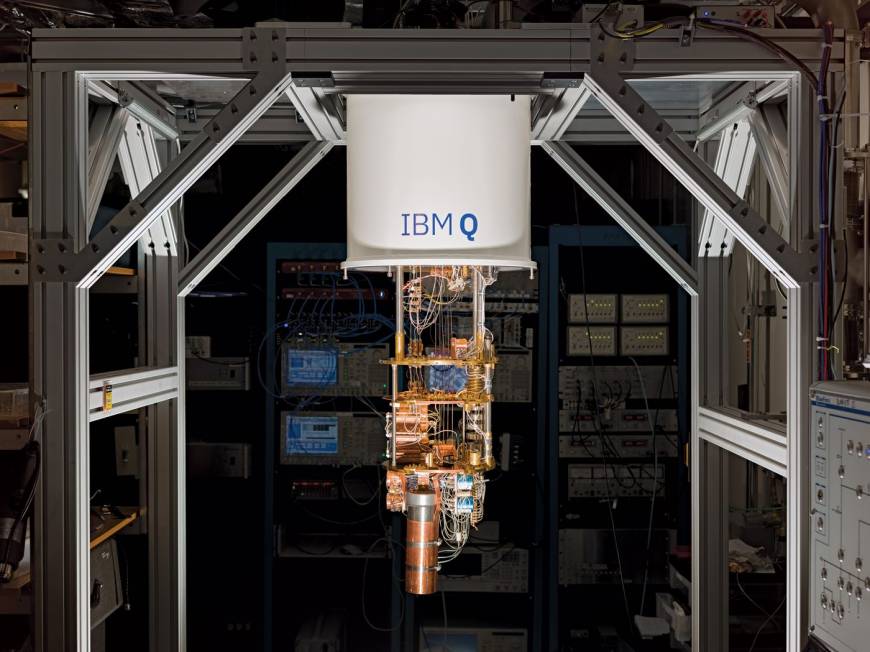 Background on IBMQ16
www.research.ibm.com/ibm-q/
CNOT Q1, Q2
Q1
Q2
Single qubit: NOT Q1
Two-qubit Controlled NOT: CNOT Q1, Q2
Readout: Readout Q1
https://github.com/Qiskit/ibmq-device-information/
Execution Generates a Distribution of Outputs
Bernstein-Vazirani benchmark executed 8192 times on 
a fixed set of 4 qubits. Expected answer: 1111
Execution Generates a Distribution of Outputs
Bernstein-Vazirani benchmark executed 8192 times on 
a fixed set of 4 qubits. Expected answer: 1111
Success Rate 
Fraction of correct trials
Correct answer observed in 35% runs
High success rate is crucial!
Our WorkWhat factors affect success rate? How can we optimize success rate?
Noise Variation Impacts Success Rate
Lower is better
Noise data is measured twice daily by IBM. Includes coherence times and error rates of CNOTs, readouts and single qubit ops. Posted publicly once everyday at https://quantumexperience.ng.bluemix.net/qx/devices
[Speaker Notes: What affects the success rate of a program? The most important factor is the large fluctuations in qubit noise.
In this figure, I’ve highlighted 3 CNOTs, …
Corresponding to each CNOT, the graph shows the error rates.
If our compiled program uses blue CNOT, on some days, …]
Strategy #1: Choose a good initial mapping
Place program qubits on the current best hardware qubits
Select best qubits using instruction mix + noise data.
Strategy #2: Coherence-aware scheduling
Schedule gates to finish before the coherence time of each hardware qubit
Influences mapping: choose qubits with good coherence time
Low Qubit Connectivity Increases Op Count
CNOT Q1, Q2: Q1 and Q2 should be adjacent
SWAP gates: Move a qubit’s state using a series of exchanges.
Enable non-adjacent CNOTs in software using SWAP gates.
1 SWAP = 3 CNOTs => Cubic error rates!
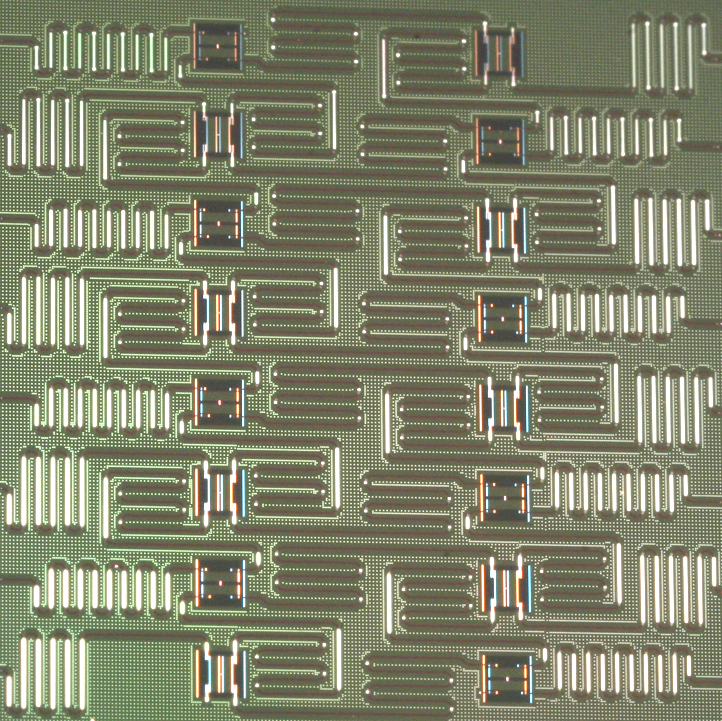 [Speaker Notes: The next factor that affects success rate is …]
Strategy #3: Reduce chances of SWAP errors
SWAP
SWAP
READOUT
Aggregated Error: Estimated success rate = (.95)6*.90 = 0.66
Reduce the number of swaps, and select low-error rate swap paths to improve success rate.
Compilation using Formal Optimization
Implement our strategies as a constrained optimization
Optimization decides qubit mapping, routing and scheduling choices.
Success rate is known only when we run an executable

Operation reliability = 1 – operation error rate from noise data
Program reliability = Product of operation reliabilities
Maximize reliability over the space of legal executables using noise data
Optimization Overview
Gate Scheduling
Qubit Mapping
Routing choices
Variables
Qx ,Qy
Gate times
Set of paths
Noise-based dependent variables and constraints
Coherence Time Constraints
Operation Reliability
Rreadout Rgate
Maximization
Objective
Program Reliability
Product of all Rreadout,Rgate
Optimization Overview
Gate Scheduling
Qubit Mapping
Routing choices
Variables
Qx ,Qy
Gate times
Set of paths
Notice: This is an Optimization problem

Can we use quantum computers to provide a solution?

Implies that QC can help itself to bootstrap better programs!
Noise-based dependent variables and constraints
Coherence Time Constraints
Operation Reliability
Rreadout Rgate
Maximization
Objective
Program Reliability
Product of all Rreadout,Rgate
LLVM Compiler using z3 SMT for IBMQ16
Latest Available Device Noise Data
Posted publicly by IBM at 8am everyday.
Noise-Adaptivity Improves Success Rate Real-system runs on IBMQ16
Higher is better
IBM Qiskit: lexicographic qubit mapping, randomized swapping heuristic
Geomean 2.9X, up to 18X improvement in measured success rate
Higher improvement for programs with more qubits
[Speaker Notes: On every benchmark we get higher …
These success rates are actual measured numbers on the real device, not simulations or estimates
We get the improvements because...
Average 3X, Up to 18X improvements. 
On larger benchmarks we get higher improvements]
Success Rate Optimization is Crucial for Correct Executions
Adder benchmark: correct answer 1001
Correct answer 1001 dominates
Wrong answer 0001 dominates
NISQ Compiler Insights
Compile for optimal success rate, in addition to performance optimization:
Most important for optimization: CNOT and readout errors. 
Single qubit operations, coherence time, gate duration etc. are less important.
Current programs are limited by gate errors rather than decoherence errors.
Choose qubit placement using optimization techniques to maximize the chances of correct execution.
Noise is here to stay: 
Qubit manufacturing and gate control unlikely to be perfected soon
Access to recent (1-2X daily) noise data matters
SMT optimization scales to 72 qubits, efficient heuristic strategies can scale to large scale systems with 1000s of qubits.
[Speaker Notes: In our optimization, we can vary the importance…
And our work shows to enable good executions on future NISQ systems, it is important to have access to this kind of noise data
We’ve also studied …]
High-Level Language Programs
Compiler
Cross-Platform 
Hardware-Software Assessment
[ISCA ‘19]
Exploration of architectural design choices, analysis of program performance across IBMQ, Rigetti, University of Maryland (IonQ).
Noise-Adaptive Compilation
[ASPLOS ‘19]
Optimize programs using variations in qubit and gate noise properties.
Quantum Assembly Language
Gate implementation, calibration
Hardware qubits
[Murali, Baker, Abhari, Chong, Martonosi ASPLOS 2019]
[Murali, Abhari, Linke, Martonosi … ISCA 2019]
[Speaker Notes: I can take.... We have multiple vendors building quantum systems, and when we build a system, we have to answer some fundamental architectural questions..What is the gate set ...? How should our qubits be connected? How does program performance...? In order to explore these questions, we performed a full-stack hardware software study of systems from three leading QC vendors.]
Front-runner QC technologies
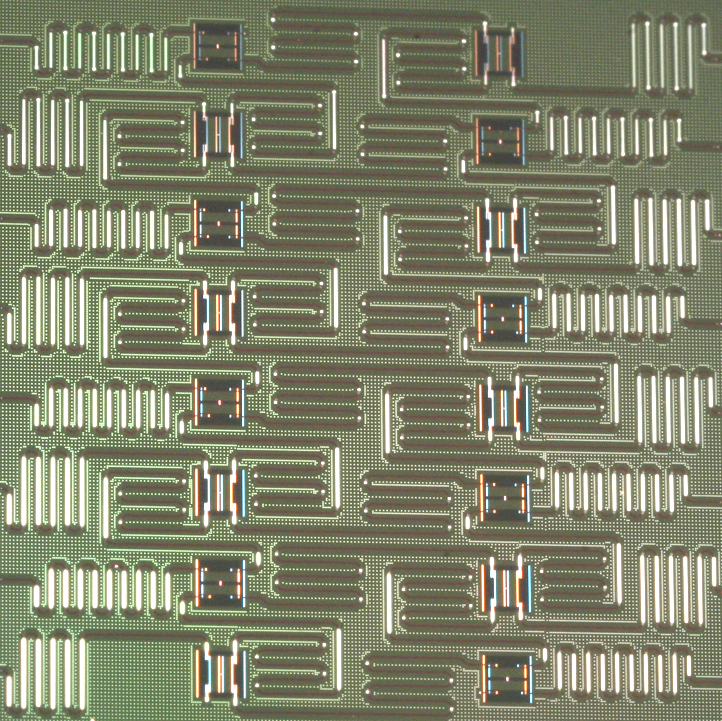 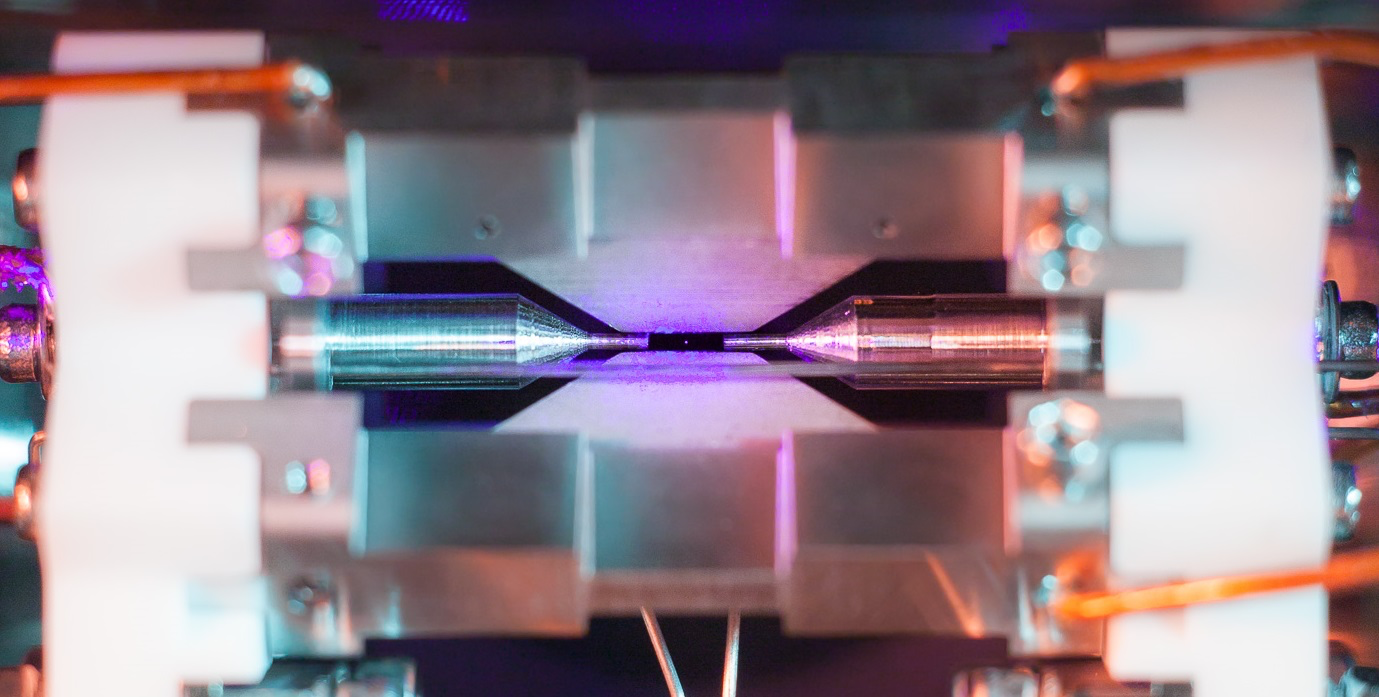 Superconducting qubits
Trapped Ion Qubits
https://github.com/Qiskit/ibmq-device-information/
https://www.uibk.ac.at/exphys/qo/research/trappedions.html.en
[Speaker Notes: These three vendors, IBM, Rigetti (A startup based out of California) and UMD (IonQ) have different qubit choices. IBM and Rigetti use superconducting qubits, you have seen this picture earlier…and UMD has a completely different tech called trapped ions. Here ions are trapped in a cavity ..in the picture on the right you can see a single ion suspended by electrical and magnetic fields.]
Architectural Gate Choices
Software-Visible Gates
Native Gates
Superconducting Josephson Junction
Superconducting Josephson Junction
Yb+Ion trapped in EM field
Qubits
IBM
Rigetti
University of Maryland
Should software-visible gates be unified across implementations or 
important to have them be well-tailored to underlying device characteristics?
[Speaker Notes: In some ways, these qubit implementation options are analogous to how classical systems might be implemented with vaccum tubes or CMOS transistors. 
But on the other hand, while classical devices can all be abstracted as on-off switches, qubit technologies are still more distinct. 
So, each vendor has a qubit choice, shown in the lowest layer here. Depending on this qubit choice, they select a set of fundamental/native operations. Just like universal gates in classical computation, where we can express any computation with NAND gates, in QC we have a concept of a universal gate set which allows any algorithm to be implemented.
 In the trapped ion system, 2Q operations are performed using ion motion.. Using these native gates, the vendor exposes a set of architectural gates or software visible gates…this is essentially the instruction set architecture for the device…]
Architectural Connectivity Choices
IBMQ14
IBMQ16
IBMQ5
Rigetti Aspen1
UMD Trapped Ion
Rigetti Agave
How do different communication topologies affect application success rate and runtime? 
How can we optimize programs across a variety of topologies?
Update:IBM 53Q	Google 53Q	D-Wave 5000Q
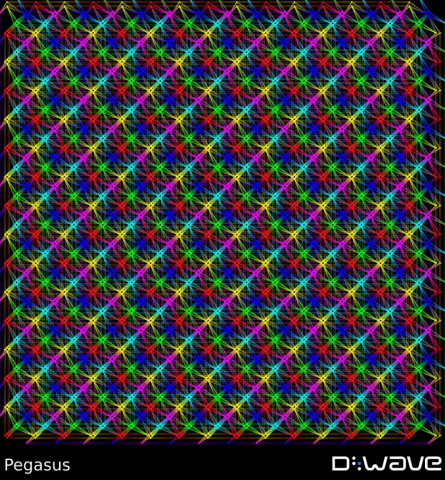 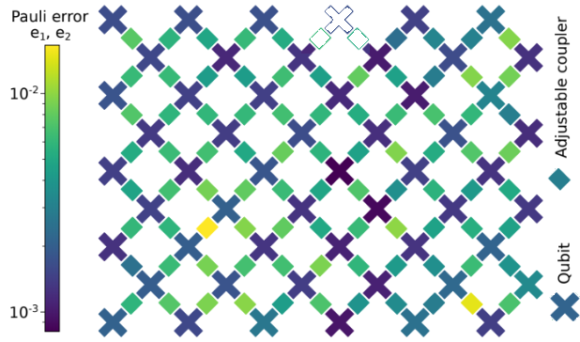 Microarchitecture Noise Properties
IBM & Rigetti:
Spatio-temporal noise variance
Up to 9X variation for CNOTs
UMD 5-qubit ion trap:
Primarily spatial variation, negligible temporal variation
CNOT error: 1-3%
How much does hardware noise-variation affect program performance?  
Can small variations in error rates amplify into large success rate variation for programs?
[Speaker Notes: IBM calibrates twice a day
Rigetti calibrates 6 times a day
UMD - Calibrated a few times a day to adjust for drifts in laser beam alignment]
Prior Work
Experimental comparison of two quantum computing architectures Linke et al. PNAS 2017
Hand mapped programs for IBMQ5 and UMD Trapped Ion system
Vendor toolflows:
Noise-unaware, mappings with too many SWAPs or manual 
IBM’s Qiskit compiler, Rigetti’s Quil compiler
UMD: No automated tool
Can a single toolflow be built that optimizes programs well across these widely-divergent architectures? Are there a small, common set of figures of merit that can guide optimization?
High-Level Language Programs
Compiler
Quantum Assembly Language
Gate implementation, calibration
Hardware qubits
Noise Data
Qubit Topology
UMD/IBM/Rigetti-Specific Inputs
SW-Visible Gates & Transformations
Scaffold Programs
High-Level Language Programs
TriQ Compiler
Compiler
Up to 28x better success rate compared to Qiskit Compiler
Up to 2.3x better success rate compared to Quil Compiler
Up to 1.5x better success rate compared to hand mapping
Quantum Assembly Language
UMD  TI ASM
IBM OpenQASM
Rigetti Quil
Gate implementation, calibration
UMD Native Gates
IBM Native Gates
Rigetti Native Gates
Hardware qubits
UMD 5-qubit Ion Trap
IBMQ5, Q14, Q16
Rigetti Aspen1, Agave
Reliability Matrix: Machine representation
0.9
0.8
0.9
3
2
1
0
0.8
0.9
0.9
0.7
7
6
5
4
0.9
0.9
0.8
Compute table of pairwise CNOT reliabilities, and per-qubit readout reliability
Device topology + average error => communication aware
Device topology + noise data => communication + noise aware
Vendor/Device Independent Passes
Mapping
Satisfiability Modulo Theory (SMT) optimization: map program using reliability matrix
Reliability function: Maximize the minimum reliability of all operations
Faster than maximizing the product reliability
Operation Orchestration
Topological-sort order
Route non-adjacent CNOTs along most reliable path using the reliability matrix
Vendor/Device Dependent Passes
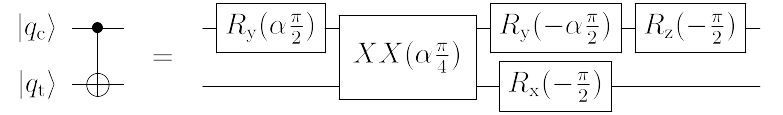 Program IR: CNOTs + Single qubit gates
Translation pass: Program gates  software-visible gates (ISA)
Gate orientation pass: Adjust gate directions on IBM systems
Optimization pass: Merge adjacent single-qubit rotation operations
Z gates are error-free on IBM, Rigetti and UMD machine
Express merged rotations in the form of Z-X-Z or Z-Y-Z rotations
[Speaker Notes: This transformation is from CNOTs to Ising gates (XX) for trapped ions]
Experimental Setup
Scaffold  LLVM IR  TriQ  IBM, Rigetti, UMD TI ASM
Different variants of TriQ to test design choices
12 benchmarks + sequences of Fredkin and Toffoli gates
Machines: 
IBM: 5Q, 14Q, 16Q 
Rigetti Agave 4Q, Aspen1 16Q
UMD TI 5Q
Metrics: Gate count, Success rate
8192 trials on IBM, Rigetti. 5000 trials on UMD TI
Software-Visible Gates
Optimizations using native gates yields lower gate count
1.4x reduction in native 1Q gate count on IBMQ14
Reduce op count + exploit error-free Z operations
Up to 1.26x improvement in success rates
Powerful native gates can be exploited to reduce gate count
1.6x reduction in native 1Q gate count on UMD 
UMD offers an arbitrary rotation gate allowing more operations to merged.
Expose native gates to software for lower gate count and higher success rate
Communication Topology
Application + HW topology match matters
3
Adder benchmark:
10 program CNOTs
1
2
4
UMD
Rigetti Agave
IBMQ14
10 XX gates
19 CZ gates
10 CNOT gates
[Speaker Notes: Compiler can mitigate to some extent]
UMD: Full connectivity allows high success rate
Oblivious to application patterns
> 0.8 success rate on all benchmarks that fit (5 qubits or less)
Communication optimization enables 
more applications to succeed
Applications with good fit to grid typically succeed (HS4, HS6, BV4)
Compiler can mitigate sparse HW connectivity to some extent.
[Speaker Notes: Compiler can mitigate to some extent]
Noise Characteristics of the Device
Noise variations get amplified for long programs
CNOT reliability 97-99%
Up to 1.47X improvement over noise-unaware programs
First demonstration of noise-adaptive compilation for ion traps
Noise-Adaptivity is Important Across Platforms
IBMQ14: 
Up to 28X over IBM Qiskit (geomean 3X)
Rigetti: 
Up to 2.3X over Quil (geomean 1.5 X)
UMD TI:
Noise-optimization provides up to 1.47X over default hand mapped baseline (geomean 1.2x)
Putting it all together
NISQ Execution Stack Insights
Expose native gates to software + exploit powerful native operations
Application-HW Communication topology match matters. But, TriQ can mitigate sparse HW connectivity to some extent
Important to have reliable connected regions of the machine
Even small noise variations can get amplified into large success rate variations
QC is not yet ready for too much hardware abstraction. But, TriQ provides a good compiler-level abstraction layer for programs
Conclusions
Full-stack multi-vendor toolflow for QC systems.
Compilation is crucial to get usable results from NISQ systems.
Noise-adaptive techniques provide an order of magnitude improvement in program success rates over vendor toolflows.
Largest benchmarking study of QC systems so far.
Forward looking insights for compiler and architecture design for NISQ systems.

Noise-aware placement from this work was adopted by IBM now integral to Qiskit
For more information
Thanks to collaborators: Margaret Martonosi (advisor), Frederic T. Chong, Ali Javadi-Abhari, Jonathan M. Baker, Norbert M. Linke, Nhung Hong Nguyen, Cinthia Huerta Alderete
Code:
Noise-adaptive compiler from Scaffold to IBMQ: https://github.com/prakashmurali/TriQ
Contributed a noise-adaptive pass to IBM Qiskit: https://github.com/Qiskit/
Contact:
pmurali@princeton.edu 
mrmgroup.cs.princeton.edu 
www.epiqc.cs.uchicago.edu